Chapter Three
Anatomy of an Attack:
Buffer Overflows
Security Vulnerabilities are Everywhere
Most often born out of software bugs
NIST estimates that S/W bugs cost U.S. $60B/year
Many of these errors create security vulnerabilities
Agenda
Buffer overflows: attacker hijacks machine
Attacker injects malicious code into program
Preventable, but common (50% CERT advisories decade after Morris Worm)
Fixes: Safe string libraries, StackGuard, Static Analysis
6.1. Anatomy of a Buffer Overflow
Buffer: memory used to store user input, has fixed maximum size
Buffer overflow: when user input exceeds max buffer size
Extra input goes into unexpected memory locations
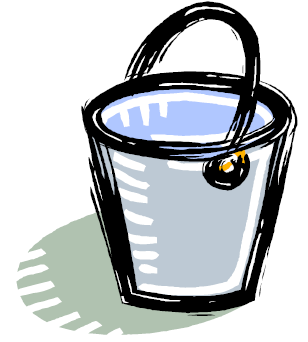 6.1.1. A Small Example
Malicious user enters > 1024 chars, but buf can only store 1024 chars; extra chars overflow buffer

void get_input() {
char buf[1024];
gets(buf);
}
void main(int argc, char*argv[]){
get_input();
}
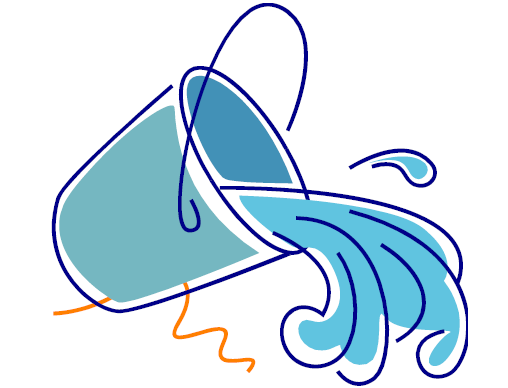 Linux process memory layout
Stack Frame
Buffer Overflow Attack
Buffer overflows constitute a large class of vulnerabilities
Goal: inject code into an unsuspecting machine, and redirect control
  void foo()
{
  int local_variables;
  int buffer[256];
  …
  buffer = read_input();
 …
 return;
}
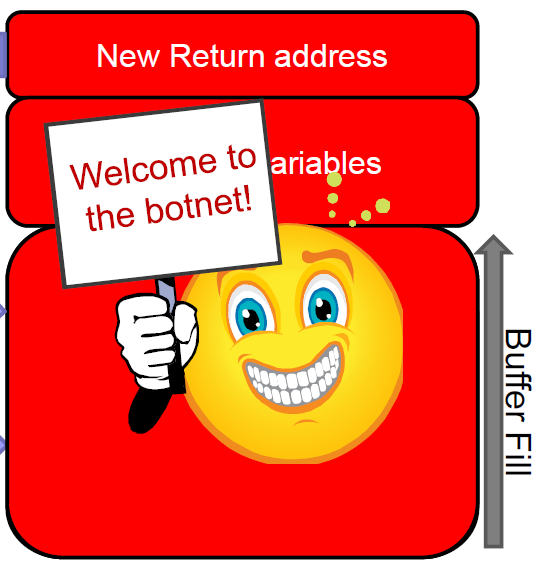 If read_input() reads 
>256 ints
6.1.2. A More Detailed Example
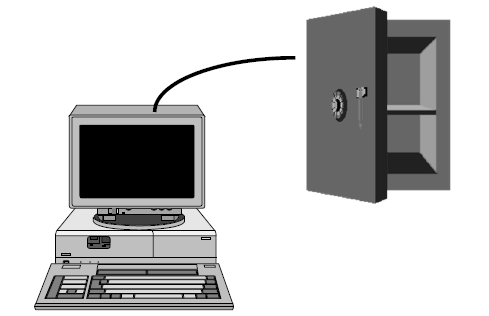 int checkPassword() {
 char pass[16];
 bzero(pass, 16); // Initialize
 printf ("Enter password: ");
 gets(pass);
 if (strcmp(pass, "opensesame") == 0)
 return 1;
 else
 return 0;
 }
 void openVault() {
 // Opens the vault
}
 main() {
 if (checkPassword()) {
openVault();
printf ("Vault opened!");
 }
 }
checkPassword()
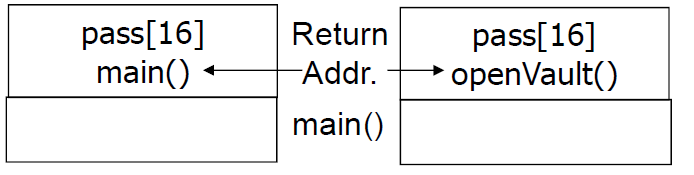 “Normal” Stack
Compromised Stack
6.1.2. checkPassword() Bugs
Execution stack: maintains current function state and address of return function
Stack frame: holds vars and data for function
Extra user input (> 16 chars) overwrites return address
Attack string: 17-20th chars can specify address of openVault() to bypass check
Address can be found with source code or binary
Basic Overflow Exploit
Suppose a web server contains a function:
void func(char *str) {
char buf[128];
strcpy(buf, str);
do-something(buf);
}
When the function is invoked the stack looks like:


What if *str is 136 bytes long? After strcpy:
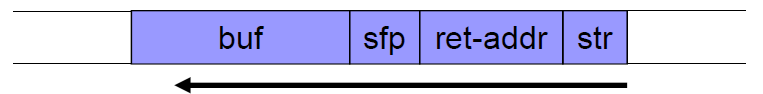 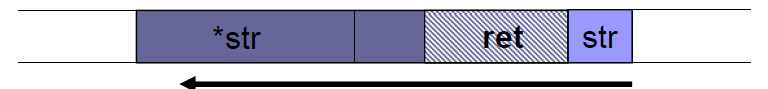 Basic Overflow Exploit (2)
Problem: no range checking in strcpy().
Suppose *str is such that after strcpy stack looks like:





When func() exits, the user will be given a shell!
Note: attack code runs in stack
To determine ret guess position of stack when func() is called
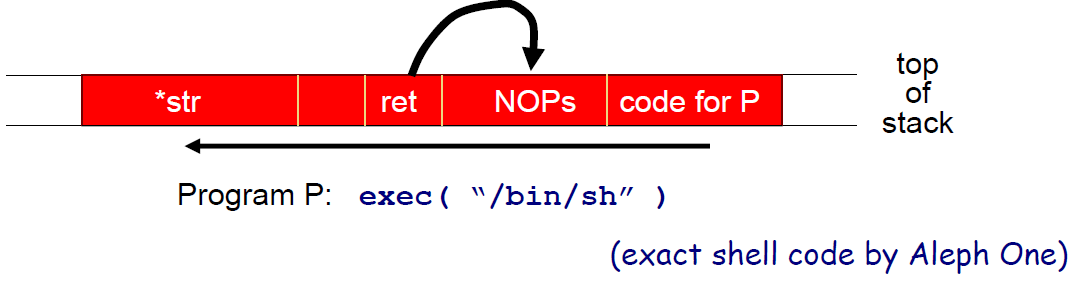 Exploiting Buffer Overflows
Suppose web server calls func() with given URL.
Attacker sends a 200 byte URL, gets shell on server
Some complications:
Program P should not contain the ‘\0’ character
Overflow shouldn’t crash program before func() exists
Sample remote buffer overflows of this type:
(2005) Overflow in MIME type field in MS Outlook.
(2005) Overflow in Symantec Virus Detection
test = CreateObject("Symantec.SymVAFileQuery.1")
test.GetPrivateProfileString("file", [long string])
A Common Source of Vulnerabilities:
Unsafe C Lib Functions
strcpy (char *dest, const char *src)
strcat (char *dest, const char *src)
gets (char *s)
scanf ( const char *format, … ), etc
“Safe” versions strncpy(), strncat() are misleading
strncpy() may leave buffer unterminated.
strncpy(), strncat() encourage off by 1 bugs.
Buffer Overflow Defenses
Preventing hijacking attacks
1.  Fix bugs:
Audit software
 Automated tools: Coverity, Prefast/Prefix.
Rewrite software in a type safe language (Java, ML)
Difficult for existing (legacy) code …
2. Concede overflow, but prevent code execution
3. Add runtime code to detect overflows exploits
Halt process when overflow exploit detected
StackGuard, LibSafe, …
Marking memory as non-execute (NX)
Prevent overflow code execution by marking stack and heap segments as non-executable
NX-bit on AMD and Intel processors
NX-bit in every Page Table Entry (PTE)
  Deployment:
Linux (via PaX project), OpenBSD
Windows since XP SP2 (DEP)
Limitations:
Some apps need executable heap (e.g. JITs)
Does not stop all buffer overflow attacks
Examples: DEP controls in Windows
Escalate: No code allowed on stack
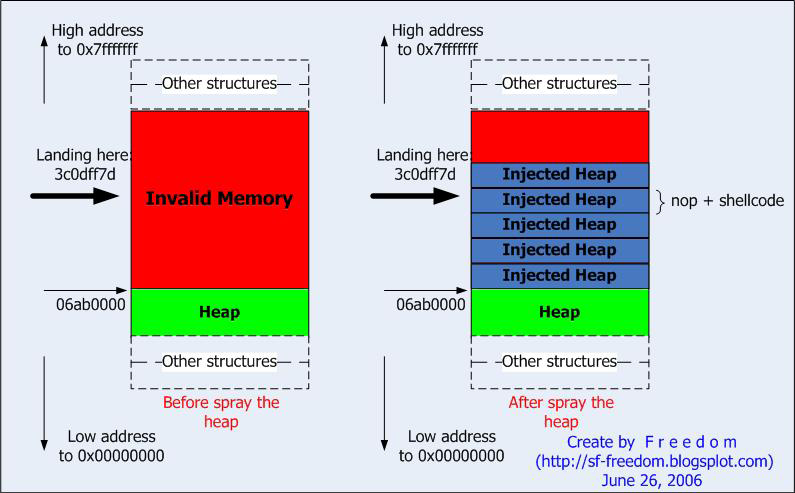 Use a heap-spray attack
Inject executable data into heap, 
    then perform random stack smash
Example, generate many strings in
     JavaScript that are also real code
Generous heap sprays will likely 
     be found by subsequent buffer 
     overflow attack
Escalate: No new code allowed at all
Use return-oriented programming to attack…








“RET” insn transfers control to top of stack
Attack introduces no new instructions, just craft injected stack returns to link function tails
New program is formed from sequence of fn tails
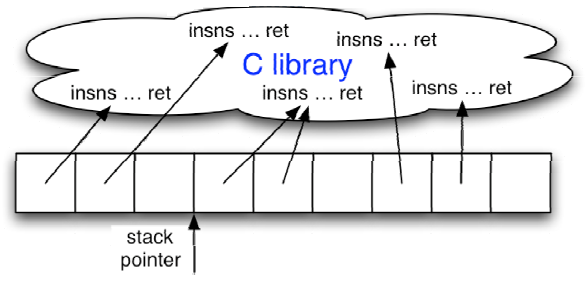 Address Space Layout Randomization (ASLR)
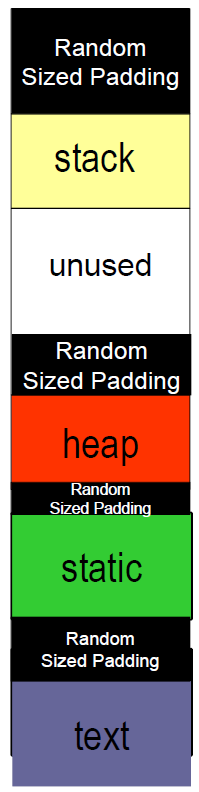 At load time, insert random-sized 
    padding before all code, data, stack 
    sections of the program
Successfully implementing a buffer 
    overflow code injection requires 
    guessing the padding geometry on 
    the first try
Implemented in recent Windows, 
    Linux and MacOS kernels
6.1.3. The safe_gets() Function
Unlike gets(), argument specifies max chars to insert
Use in checkPassword() instead of gets() to eliminate buffer overflow vulnerability
 safe_gets(pass, 16);
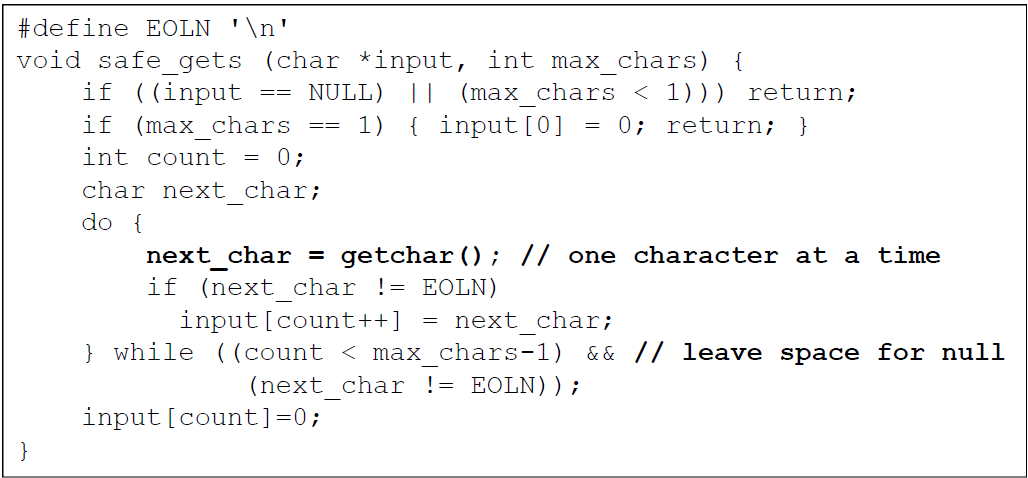 6.2 Safe String Libraries
C – Avoid (no bounds checks): strcpy(), strcat(), sprintf(), scanf()
Use safer versions (with bounds checking): strncpy(), strncat(), fgets()
Microsoft’s StrSafe, Messier and Viega’s SafeStr do bounds checks, null termination
Must pass the right buffer size to functions!
C++: STL string class handles allocation
Unlike compiled languages (C/C++), interpreted ones (Java/C#) enforce type safety, raise exceptions for buffer overflow
6.3. General Approaches
Rewriting old string manipulation code is expensive, any other solutions?
StackGuard/canaries (Crispin Cowan)
Static checking (e.g. Coverity)

Non-executable stacks
Interpreted languages (e.g., Java, C#)
Stack Canaries with StackGuard
Implemented in compiler (GCC), runtime check of stack integrity
Embed “canaries” in stack frame before the return address, in function prologue, verify their integrity in function epilogue
Canary is a per-instance random value that attacker must guess on the first try for a successful attack
About 10% overhead for typical programs
Can be thwarted with overflow attacks on function pointers
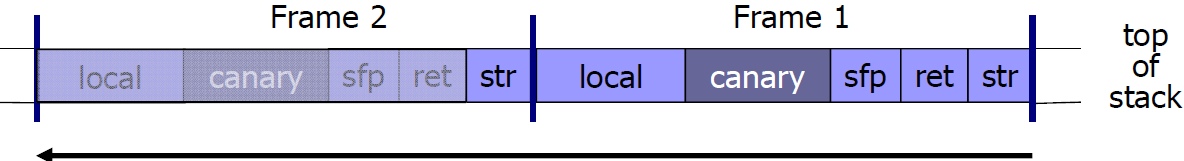 StackGuard Variant - ProPolice
IBM enhancement of StackGuard, in GCC on OpenBSD
Moves pointers in front of arrays, to avoid overflows
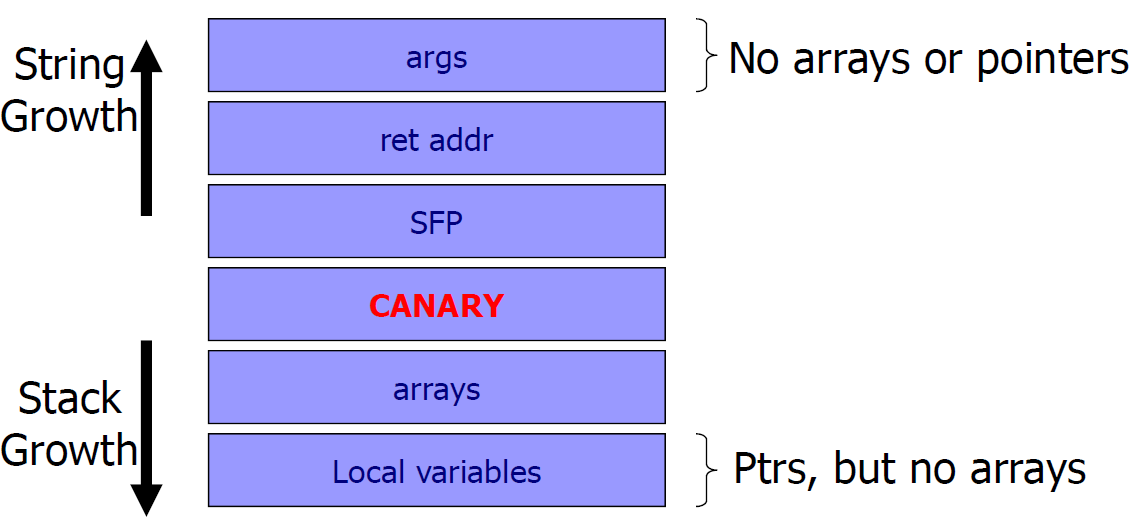 MS Visual Studio /GS [2003]
Compiler /GS option:
Combination of ProPolice and Random canary.
Triggers UnHandledException in case of Canary mismatch to shutdown process.
Run time checking: Libsafe
Solution 2: Libsafe (Avaya Labs)
Dynamically loaded library (no need to recompile app.)
Intercepts calls to strcpy (dest, src)
Validates sufficient space in current stack frame:
If so, does strcpy, otherwise, terminates application
Encrypting Pointers with PointGuard
Encrypt all pointers while in memory
Using a per-instance random key, generated at startup
All pointers XOR’ed with key (decrypted) when loaded from memory or when stored back (encrypted)
Pointers cannot be overwritten by overflow while in regs
Protects return addresses and function pointers
Attackers must guess, on the first try, the random key to implement a successful attack
Otherwise, when pointer is overwritten its XOR decrypted value will access a random memory address
Very difficult to thwart, but has ~20% slowdown
Normal Pointer Dereference
PointGuard Dereference
6.3.2 Static Analysis Tools
Static Analysis: analyzing programs without running them
Meta-level compilation
Find security, synchronization, and memory bugs
Detect frequent code patterns/idioms and flag code anomalies that don’t fit
Ex: Coverity, Fortify, Ounce Labs, Klockwork
Coverity found bugs in Linux device drivers